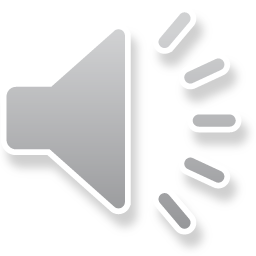 TRƯỜNG TIỂU HỌC QUANG TRUNG
CHÀO MỪNG CÁC EM ĐẾN VỚI TIẾT
TIẾNG VIỆT 1

Bài 81: ÔN TẬP
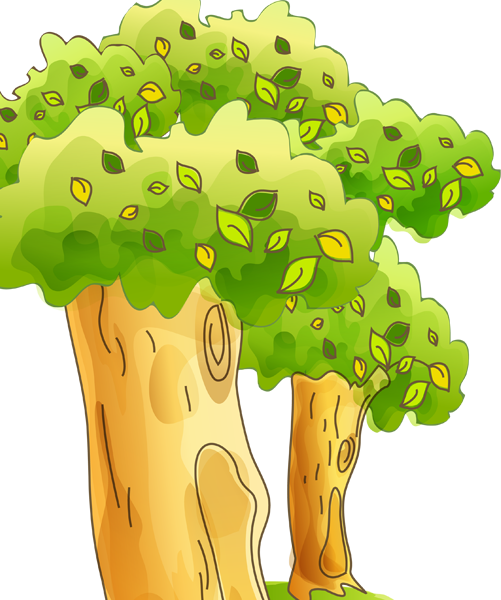 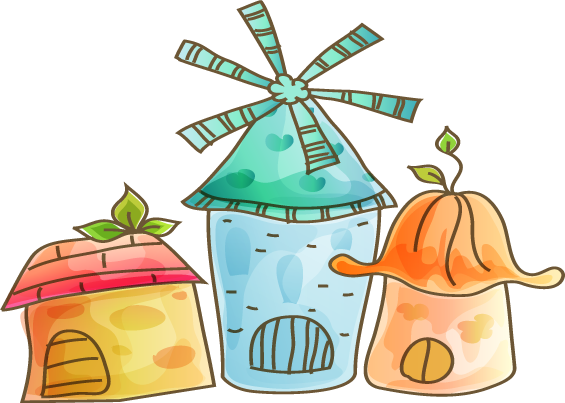 Giáo viên: Nguyễn Thị Như
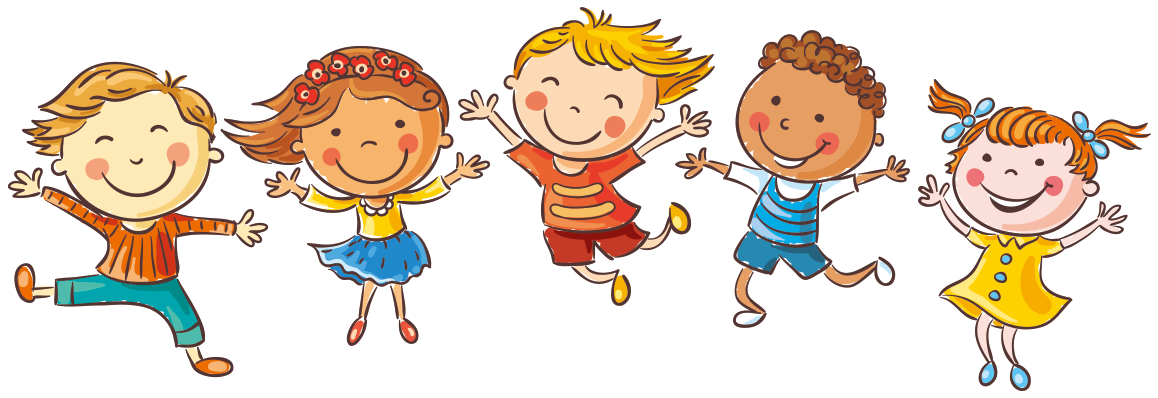 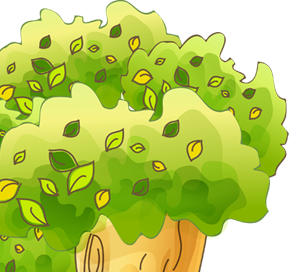 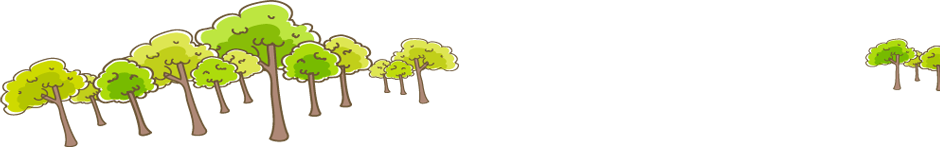 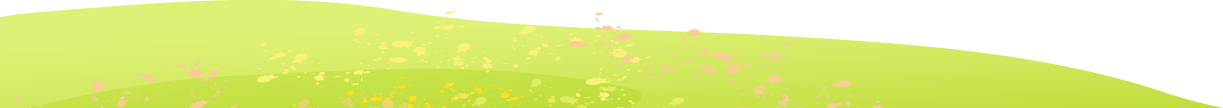 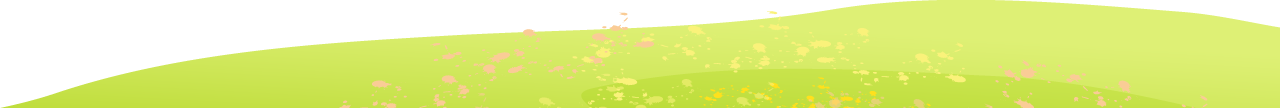 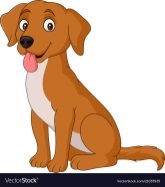 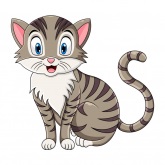 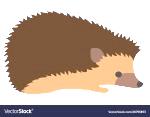 1
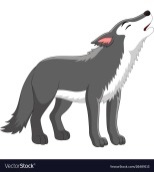 Ghép các chữ đứng liền nhau (thêm dấu thanh) để tạo tên gọi các loài vật được minh hoạ dưới
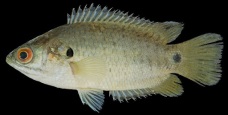 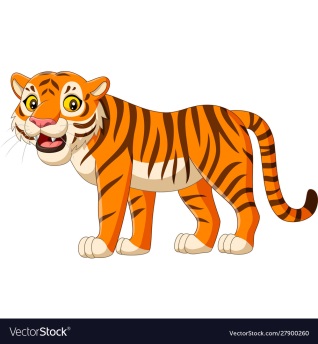 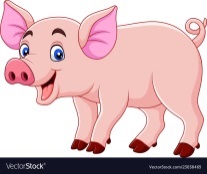 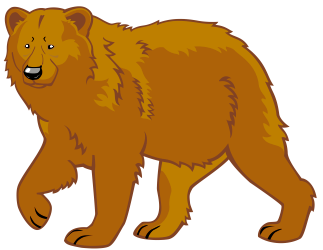 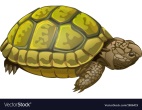 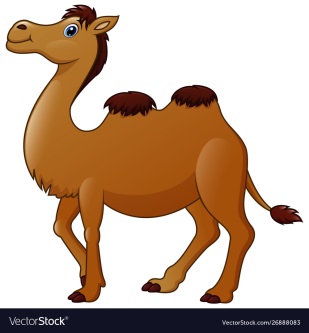 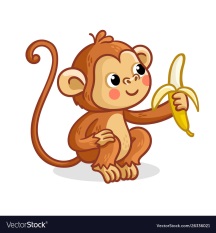 [Speaker Notes: Cá rô trước, hổ sau nhé. Nếu không chữ hổ nó đè lên chữ rô
Click  vào con vật là ô chữ sẽ xuất hiên.
Chọn cá rô trước con hổ nhé. Vì chữ hổ xuất hiện trước thì chữ rô sẽ bị che khuất
Đọc xong thầy cô xoá textbox này nhé!]
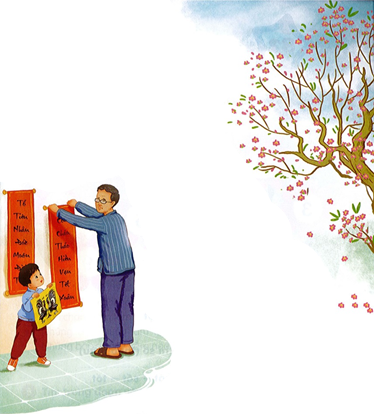 Tết đang vào nhà
Hoa đào trước ngõ
Cười tươi sáng hồng
Hoa mai trong vườn
Lung linh cánh trắng
Đọc
2
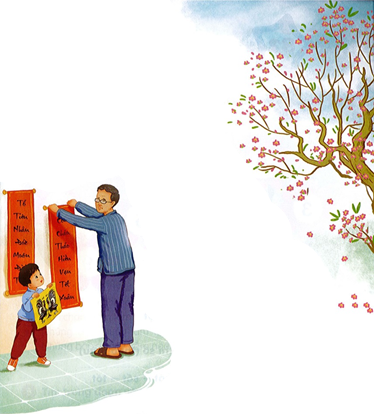 Sân nhà đầy nắng
Mẹ phơi áo hoa
Em dán tranh gà
Ông treo câu đối
Tết đang vào nhà
Sắp thêm một tuổi
Đất trời nở hoa.
Nguyễn Hồng Kiên
ơi
phơi, trời
Tìm trong bài đọc trên những tiếng có vần ơi, ao, ăng
3
ao
vào, đào, áo
ăng
trắng, nắng
Tết đang vào nhà
Chép vào vở khổ thơ cuối
4
Tết đang vào nhà
Sắp thêm một tuổi
Đất trời nở hoa.
Nguyễn Hồng Kiên
Dặn dò